indatastod@trafikverket.se
Konfidentialitetsnivå: 1 – Ej känsligt
Komma igång med NVDB
Agenda
Vad är NVDB?								
Varför ska vi leverera information till NVDB?  		
Vad behöver man känna till som dataleverantör? 	
Kom igång med leveranser 					 
Hur kan vi hjälpa till?   						 
Frågor?
Dataleveransbilagor 
Utbildning
Stödjande dokumentation
Leverans av data
Lastkajen och kvalitetskontroller
Webbinarie oktober 2024
Konfidentialitetsnivå: 1 – Ej känsligt
Komma igång med NVDB
Vad är NVDB?
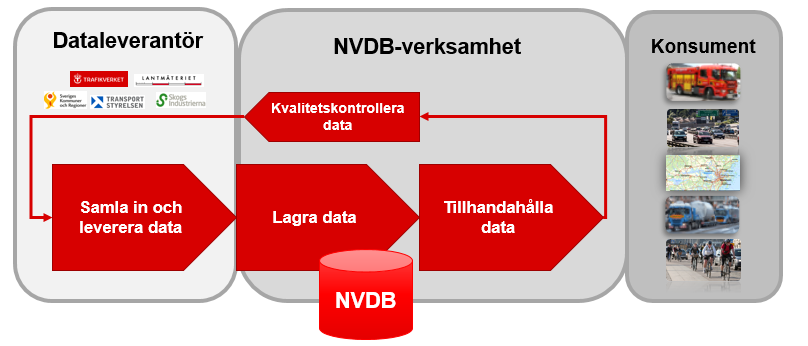 Webbinarie oktober 2024
Konfidentialitetsnivå: 1 – Ej känsligt
Komma igång med NVDB
Varför ska vi leverera information till NVDB?
NVDB - 
en av samhällets grunddatabaser
Navigering/transport-optimering
Datakälla för LM produkter/tjänster
Blåljus/krisberedskap
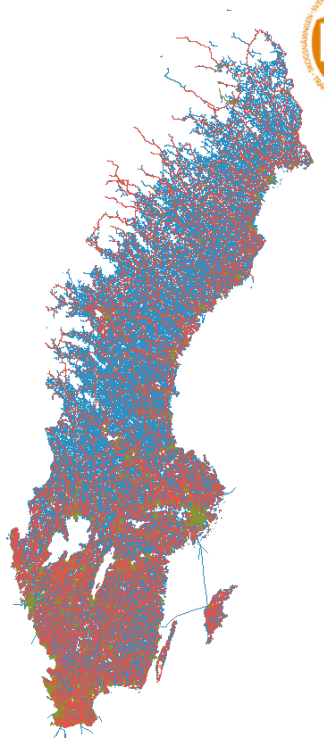 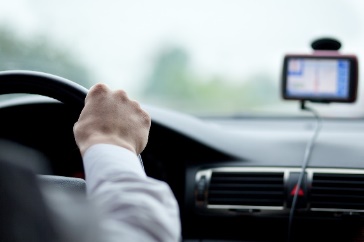 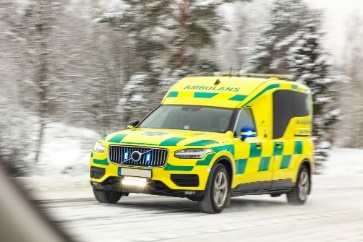 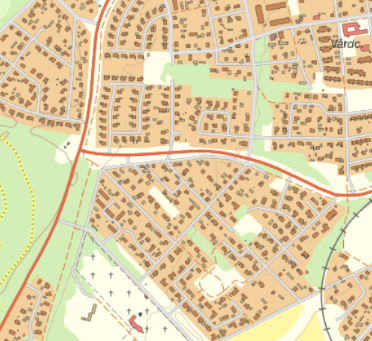 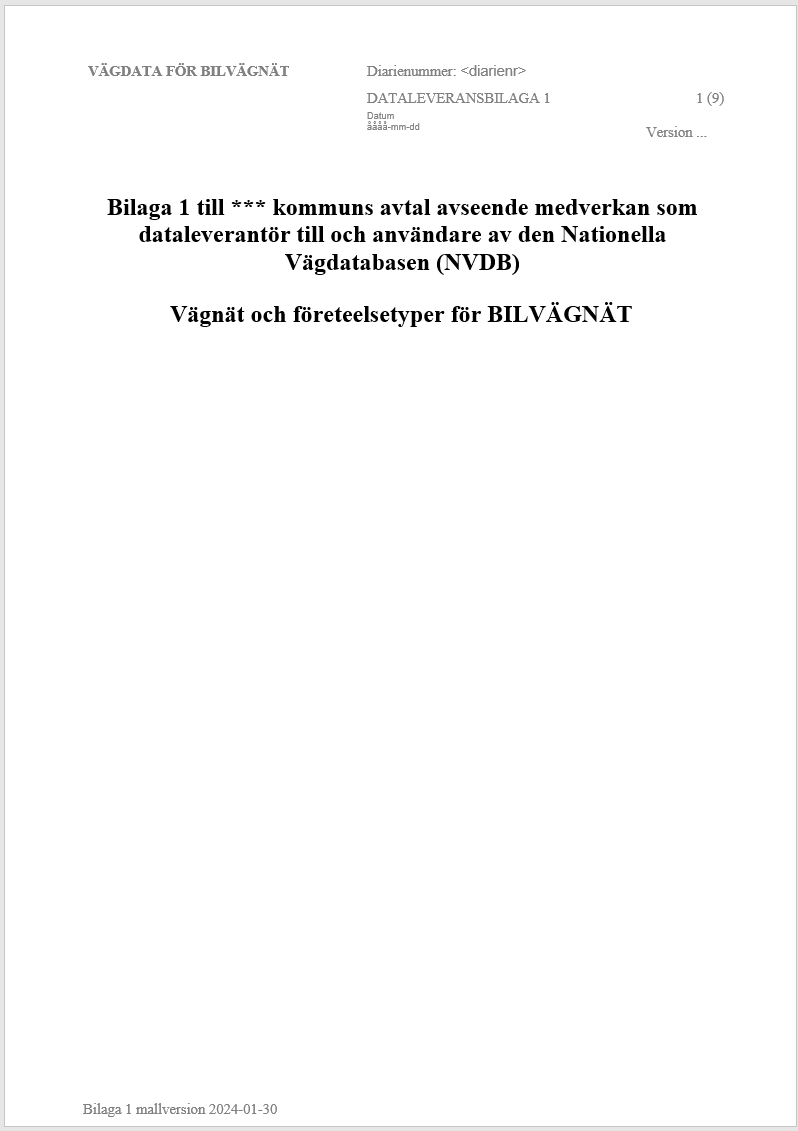 Kommuners användningsområden
Dataleveransavtal
Forskning/utveckling
Samhällsplanering
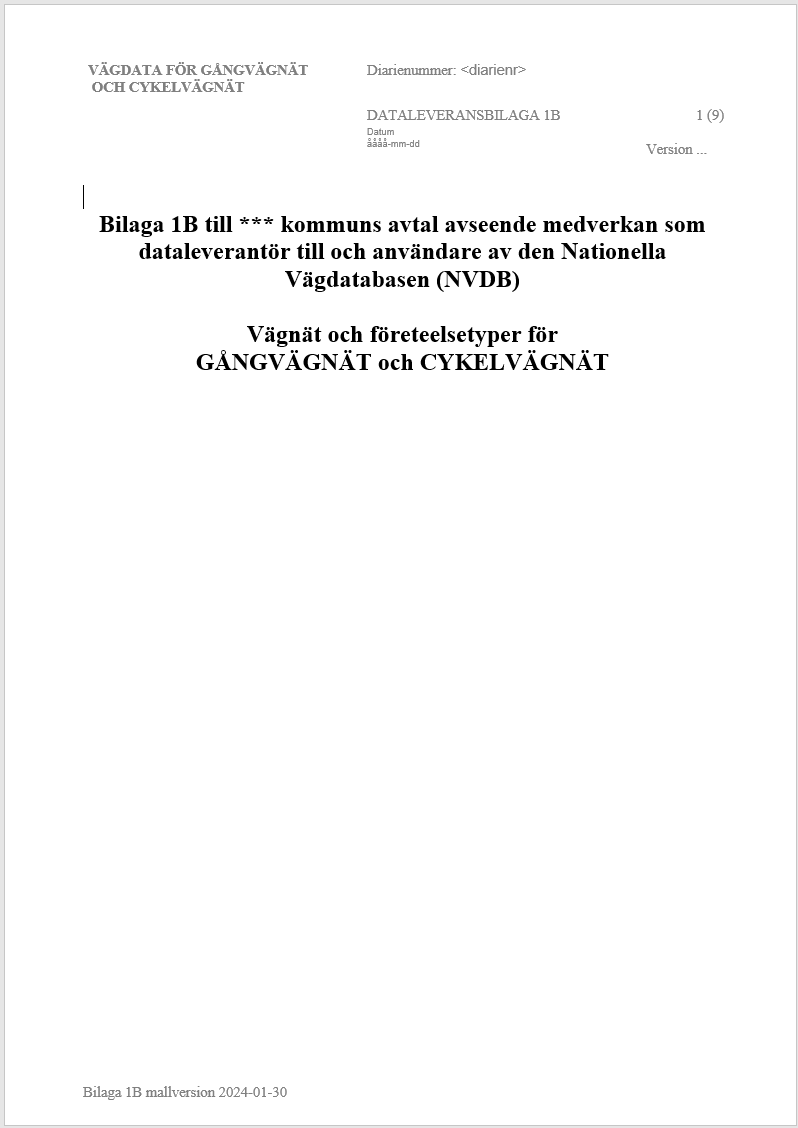 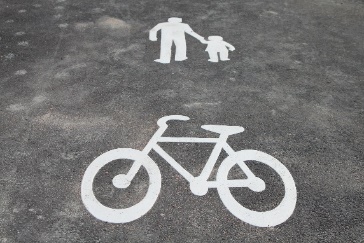 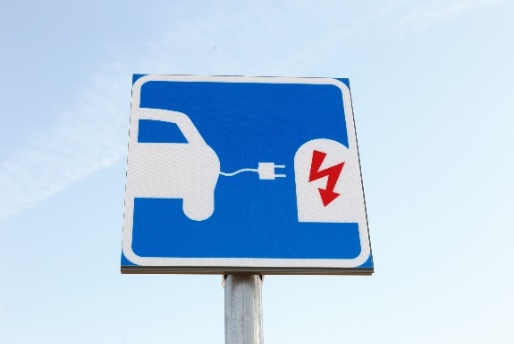 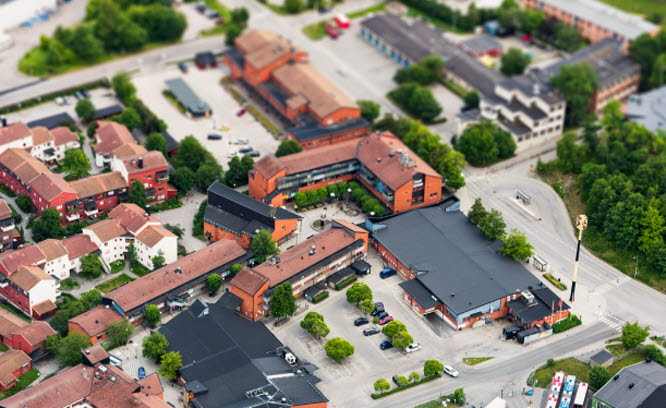 Webbinarie oktober 2024
Konfidentialitetsnivå: 1 – Ej känsligt
Komma igång med NVDB
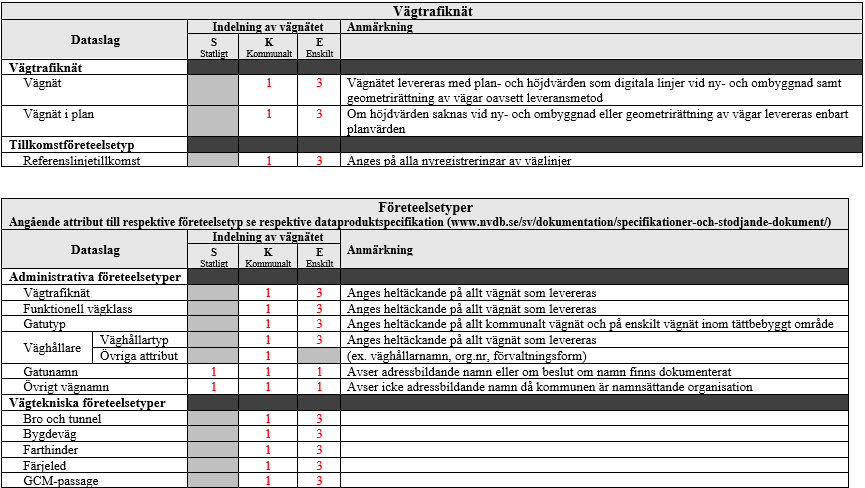 Dataleveransbilagor
En överenskommelse om att leverera och ajourhålla vägnätet i NVDB
Leveransområden

En ”kom-ihåg lista” på vad som ska levereras
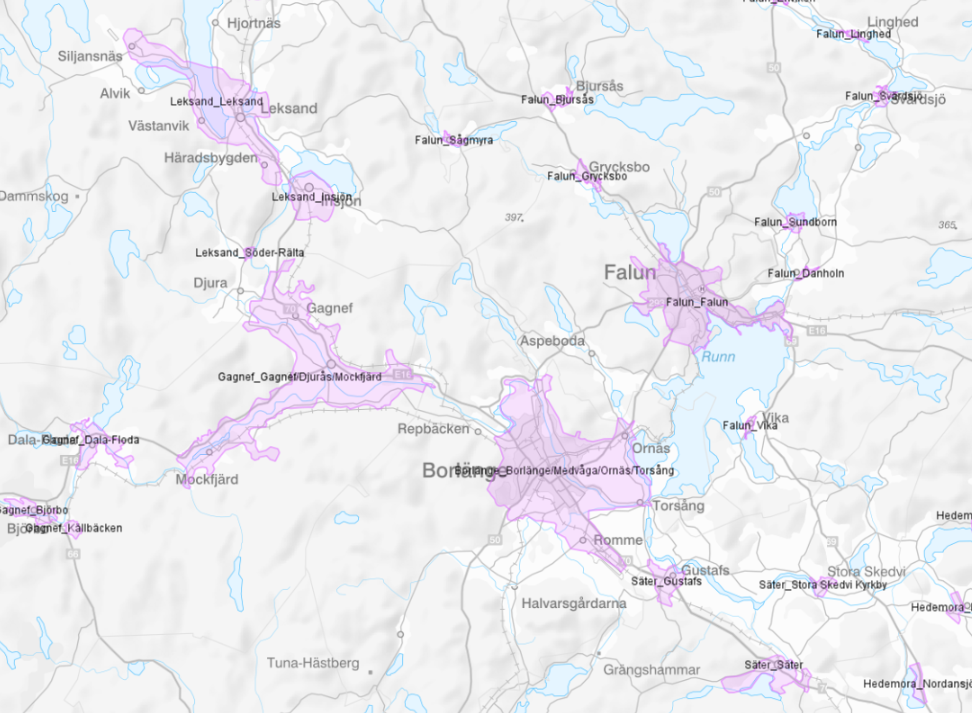 Webbinarie oktober 2024
Konfidentialitetsnivå: 1 – Ej känsligt
Komma igång med NVDB
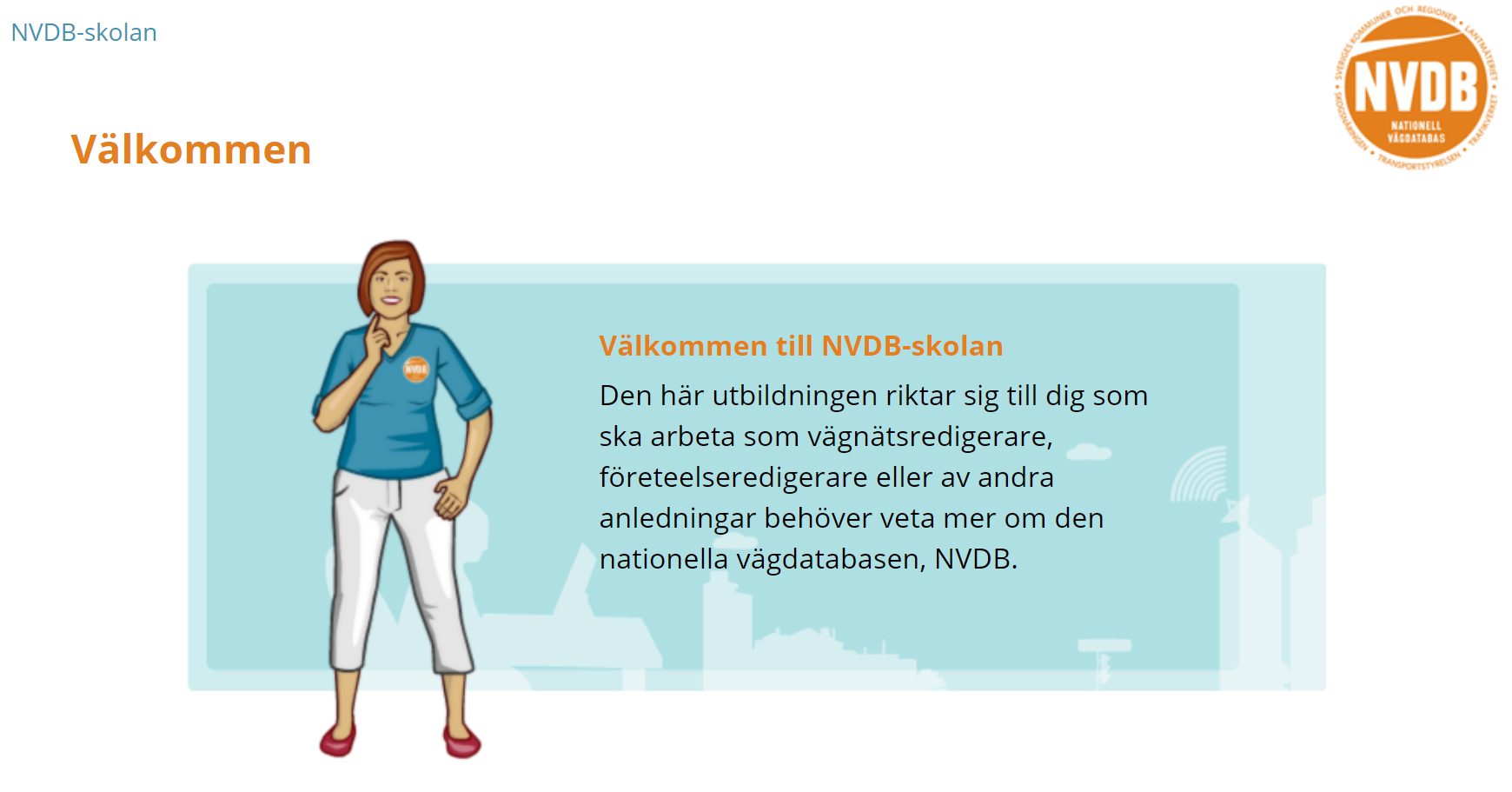 Utbildning
På nvdb.se finns NVDB-skolan med utbildningsblock

Block 1: grundutbildning (ca 2 timmar)
Block 2: Vägnätsredigering
Block 3: Företeelsetyper på bilvägnätet
Block 4: Gång-, cykel- och mopedvägnät och deras företeelsetyper
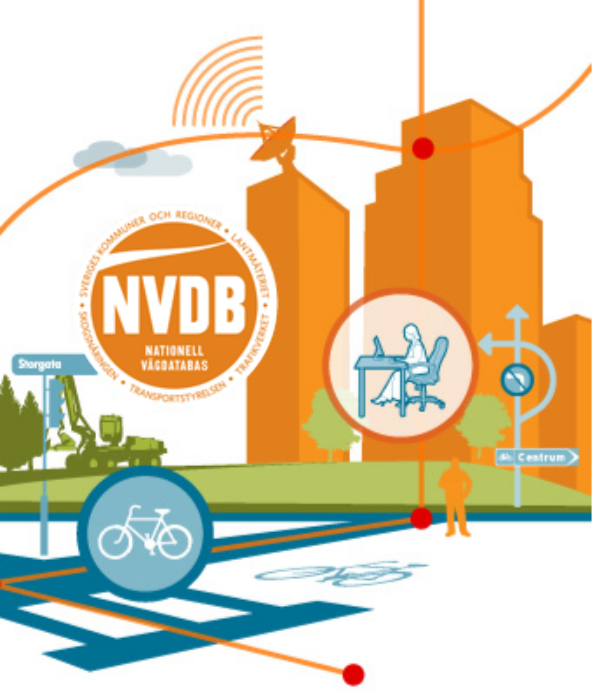 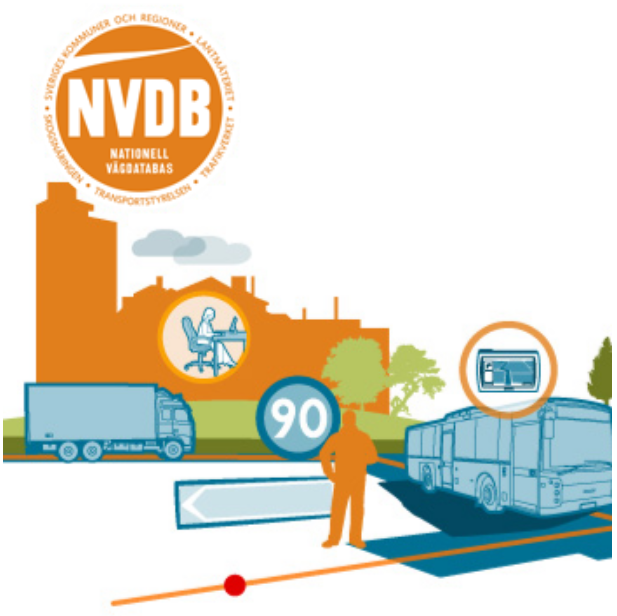 Webbinarie oktober 2024
Konfidentialitetsnivå: 1 – Ej känsligt
Komma igång med NVDB
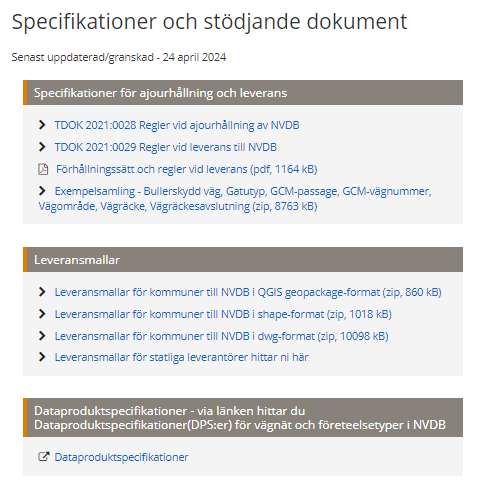 Stödjande dokumentation
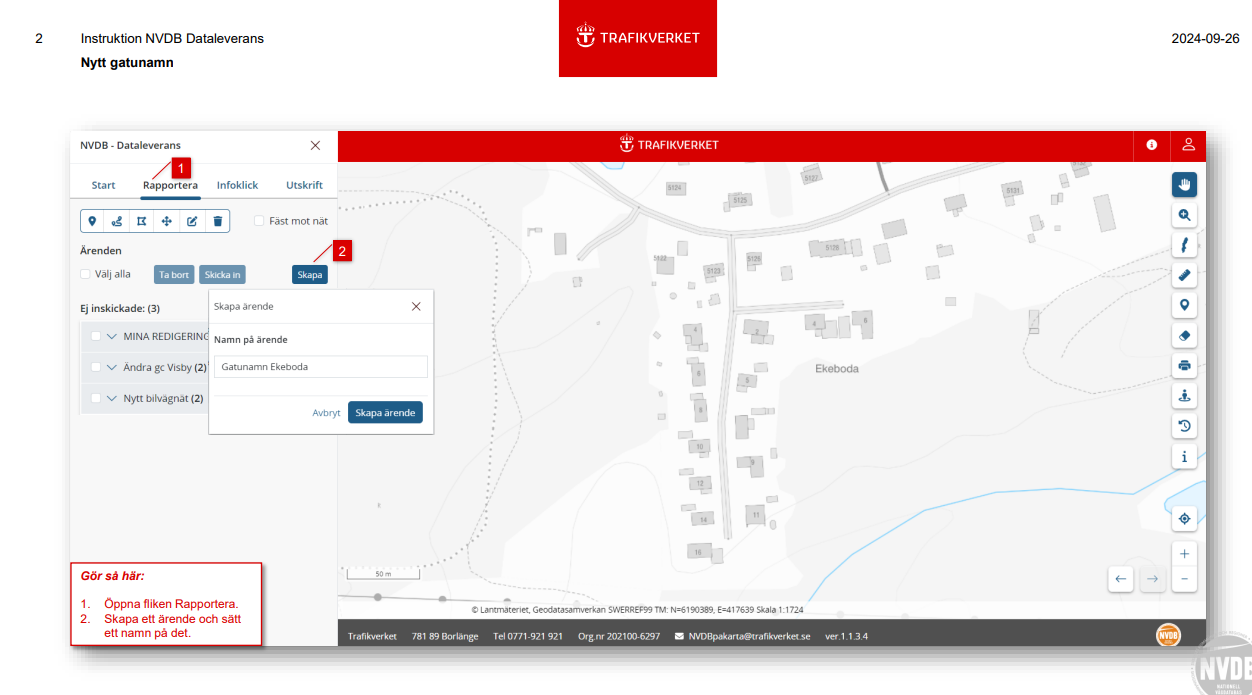 Som stöd inför leveranser till NVDB finns kravdokument med detaljerade beskrivningar
Ajourhållnings- och leveransregler
Dataproduktspecifikationer
Leveransmallar
Användarhandledningar

Extra stöddokument för kommunala leverantörer:
Förhållningssätt och regler vid leverans
Instruktionsbibliotek (under uppbyggnad)
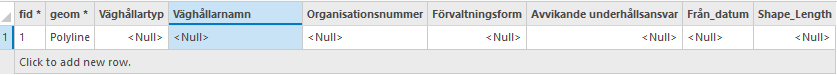 Webbinarie oktober 2024
Konfidentialitetsnivå: 1 – Ej känsligt
Komma igång med NVDB
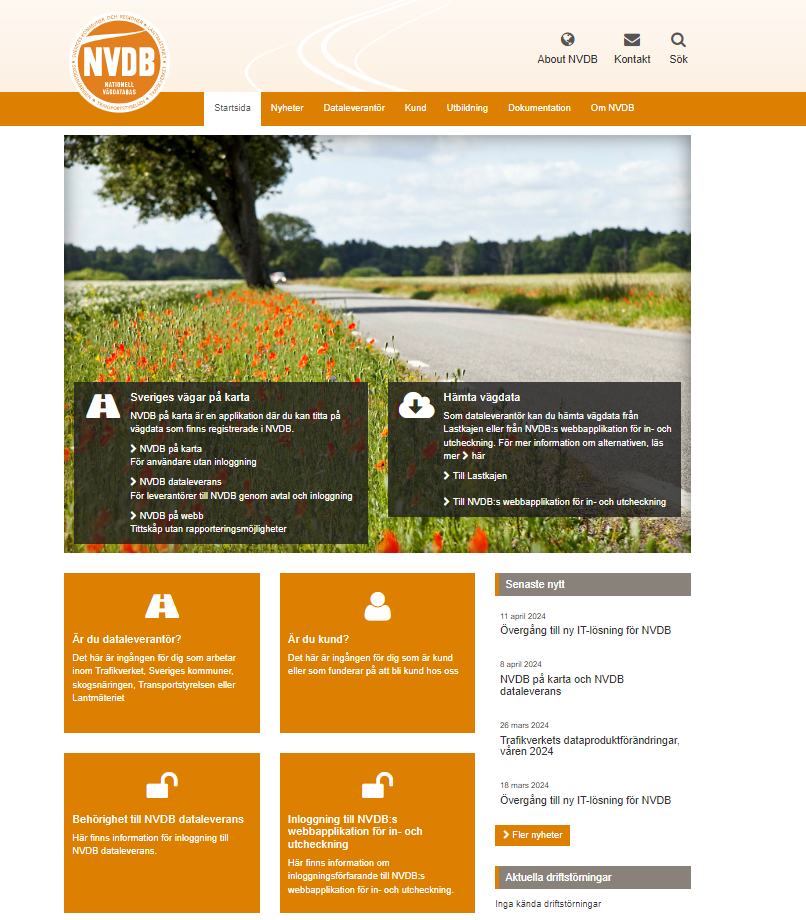 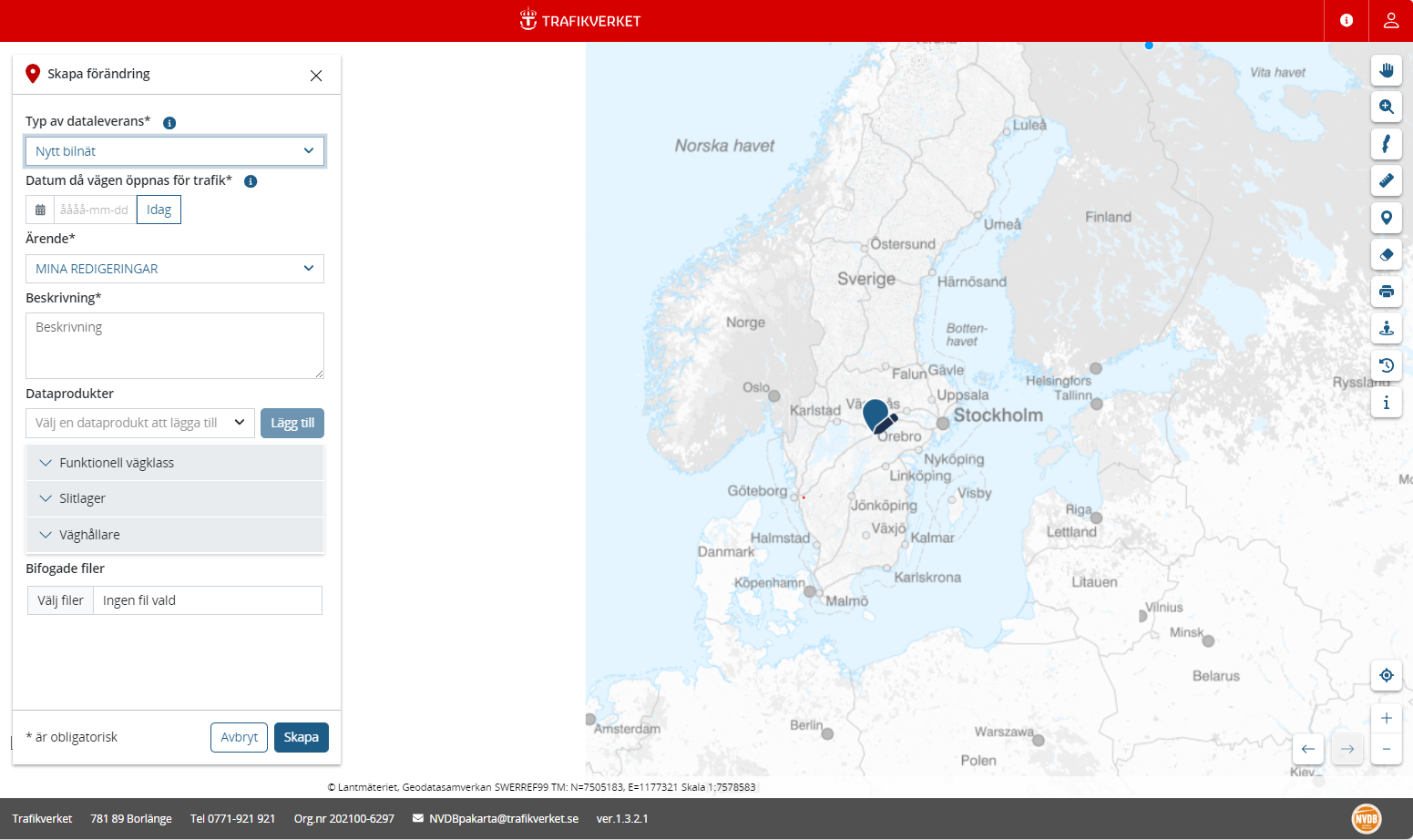 Leverans av data
Leveranssätt
NVDB Dataleverans
Tekniskt system

Externt användarkonto (personligt)

Ansöker via indatastod@trafikverket.se
Webbinarie oktober 2024
Konfidentialitetsnivå: 1 – Ej känsligt
Komma igång med NVDB
Lastkajen och kvalitetskontroller
NVDB-Datavalideringar utförs varje månad
Resultatfiler publiceras på Lastkajenhttps://lastkajen.trafikverket.se/
Ansök om utökad behörighet för NVDB-Datavalideringarlastkajen@trafikverket.se
Ladda hem din kommuns resultatfilerFärdiga datapaket->NVDB-Datavalideringar
Åtgärda avvikelser och brister löpande genom ordinarie leverans
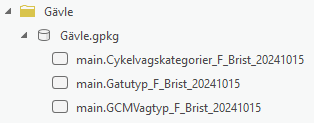 Kommun
Kommun.gpkg
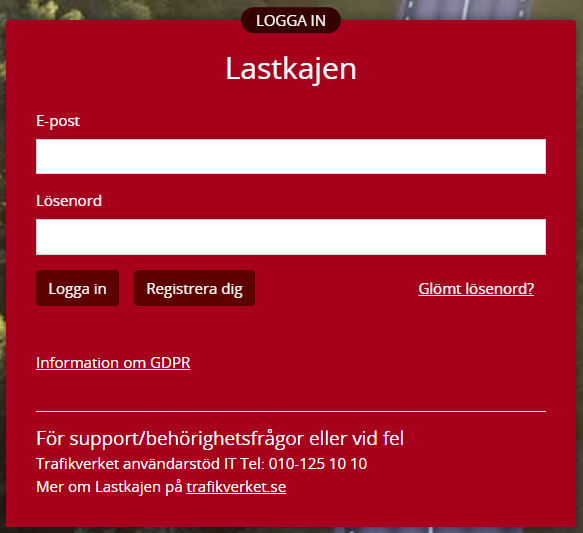 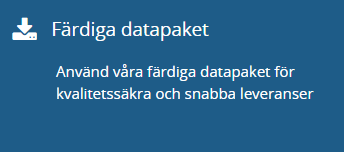 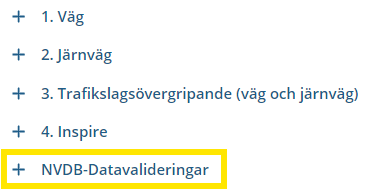 Webbinarie oktober 2024
Konfidentialitetsnivå: 1 – Ej känsligt
Komma igång med NVDB
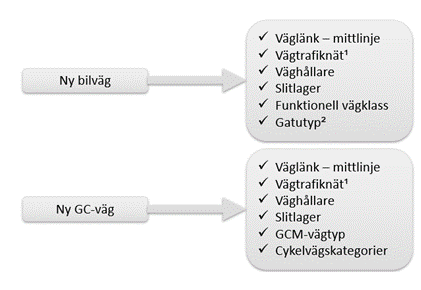 Kom igång med leveranser
ÅTGÄRDA BRISTER
UTGÅ FRÅN ERA DATALEVERANSBILAGOR
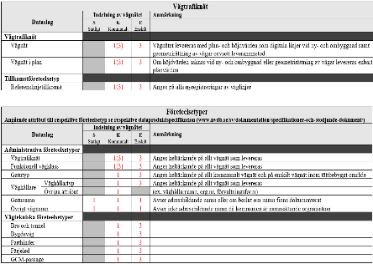 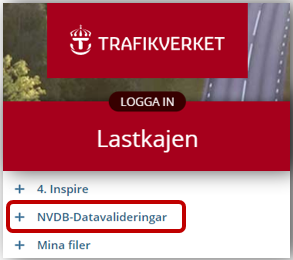 Inventera informationen som finns i NVDB
Börja med de företeelser som ska vara heltäckande på allt vägnät
Fortsätt med de företeelser som levereras vid förekomst
Hämta bristfiler på Lastkajen från datavalideringarna som görs varje månad och kontrollera innehållet
Rätta ev brister genom att göra en ordinarie leverans till NVDB
RUTINER OCH INTERN SAMVERKAN
GE BRA FÖRUTSÄTTNINGAR FÖR BLÅLJUSVERKSAMHET
Hitta rutiner för att samla in och leverera data till NVDB, flera i din organisation kan vara berörda
”NVDB-grupp” med syfte att sprida kunskap om innehållet i NVDB och vad som ska levereras vid förändringar i vägnätet
Workshop med kollegor som har god lokal-kännedom eller som arbetar ute i fält;  punktinsatser inom visst geografiskt område eller för en viss företeelse
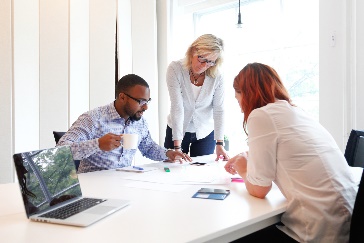 Kontrollera att vägnät inte saknas eller saknar koppling till närliggande vägnät - navigerbart
Kontrollera farthinder och väghinder som är värdefull information vid insatser - framkomlighet
Se till att gatunamn finns och att de överensstämmer med de namn som levereras till Lantmäteriet vid adressättning
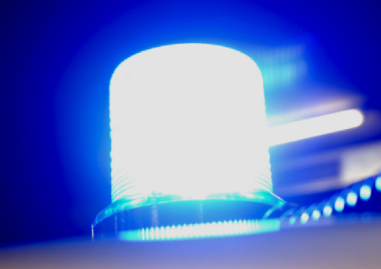 Webbinarie oktober 2024
→ Hämta inspiration från andra kommuner här: Användning av NVDB - Månadens kommun
Konfidentialitetsnivå: 1 – Ej känsligt
Komma igång med NVDB
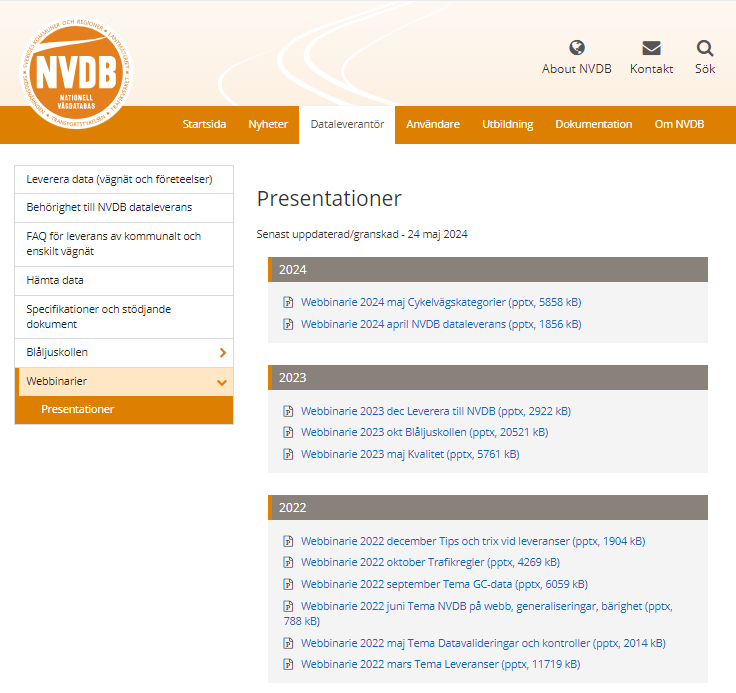 Hur kan vi hjälpa till?
Funktionsbrevlåda: indatastod@trafikverket.se

Digitala möten/genomgångar efter önskemål och behov
Inspelningar från tidigare webbinarier finns tillgängligt

Distributionslista för utskick om webbinarier m.m.
Webbinarie oktober 2024
indatastod@trafikverket.se
Konfidentialitetsnivå: 1 – Ej känsligt
Komma igång med NVDB
Frågor?
Webbinarie oktober 2024
indatastod@trafikverket.se
Konfidentialitetsnivå: 1 – Ej känsligt
indatastod@trafikverket.se
Tack
Konfidentialitetsnivå: 1 – Ej känsligt